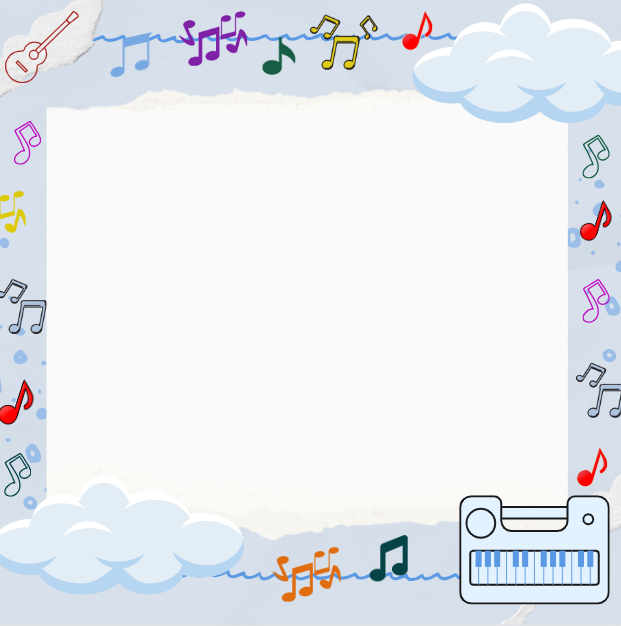 UBND Quận Long Biên
Trường Mầm non Long Biên A
LĨNH VỰC PHÁT TRIỂN THẨM MỸ
Đề tài: Vận động theo nhạc bài 
            “ Cockoo Cockoo rhythm”
Lứa tuổi: MGN 4  - 5 tuổi
Giáo viên: Nguyễn Thanh Thủy
Năm học: 2023 - 2024
Vũ Điệu Hawaii
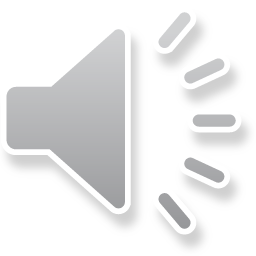 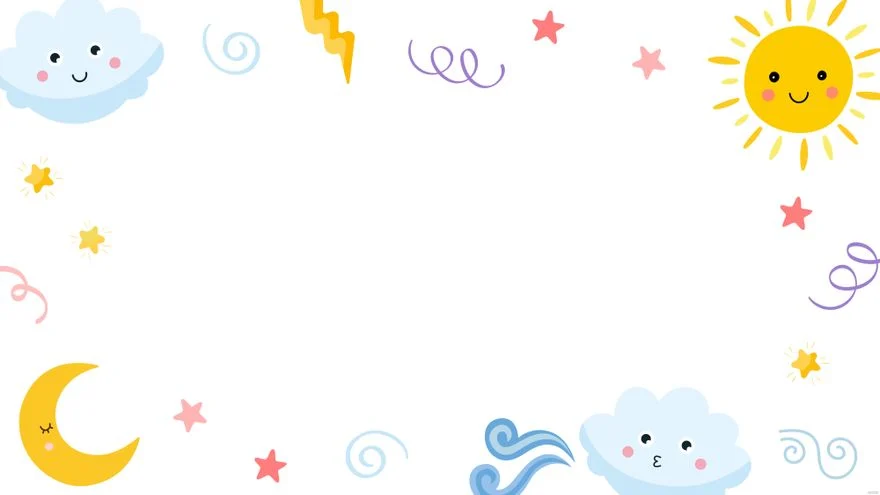 Trẻ nghe giai điệu bài hát
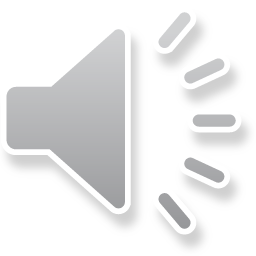 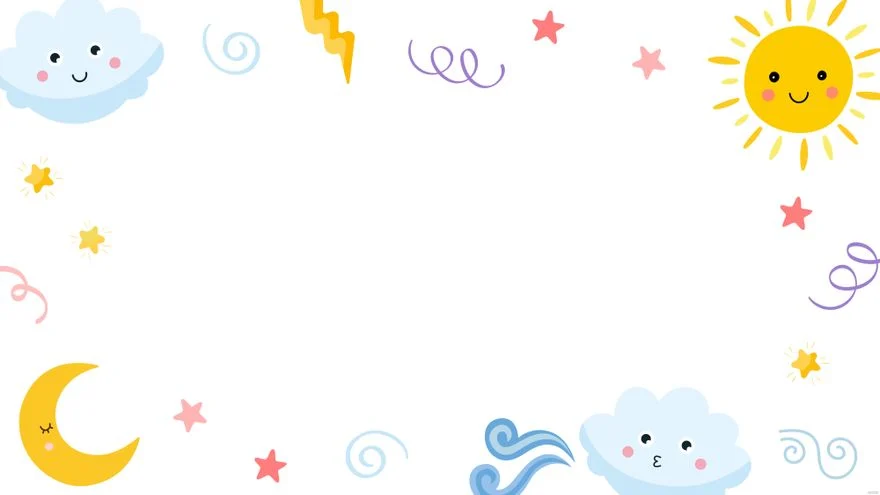 Trẻ vận động theo ý thích
Trẻ vận động cùng chấm tròn
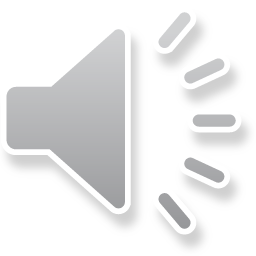 Trẻ vận động cùng chấm tròn
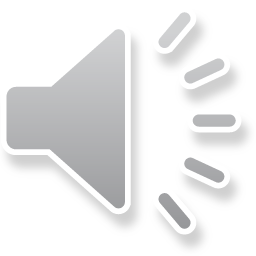 Trẻ vận động cùng thẻ ảnh “Bộ gõ cơ thể”
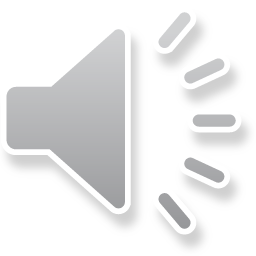 Trẻ vận động cùng với vòng
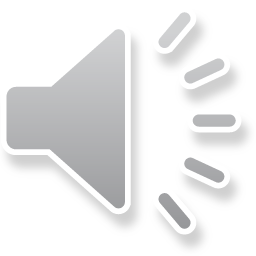